Государственное бюджетное общеобразовательное учреждение города Москвы  «ШКОЛА № 2083» структурное подразделение «ЗНАМЯ ОКТЯБРЯ» (дошкольное отделение «РОСИНКА») Окружной конкурс декоративно-прикладного творчества и изобразительного искусства «ПРЕДАНЬЕ СТАРИНЫ ГЛУБОКОЙ» среди воспитанников дошкольных отделений образовательных организаций Троицкого и Новомосковского Административных округов города Москвы.Номинация «Святки»Работа детей подготовительной группы  «Рождество встречаем, песнями, колядками славим»Воспитатели:Гореликова Татьяна ВладимировнаАндрияненкова Алла Васильевна
Рождество встречаем, песнями, колядками  славим.
12 дней после Рождества Святого называют святками – святыми днями. В святки принято ходить в гости, навещать больных, дарить подарки.
   Святые дни, шумные и веселые с песнями, забавами, начинались с колядования.
    Молодежь и ребятня рядились и ходили по деревне со святочными песнями, хозяева их деньгами да сладостями одаривали.
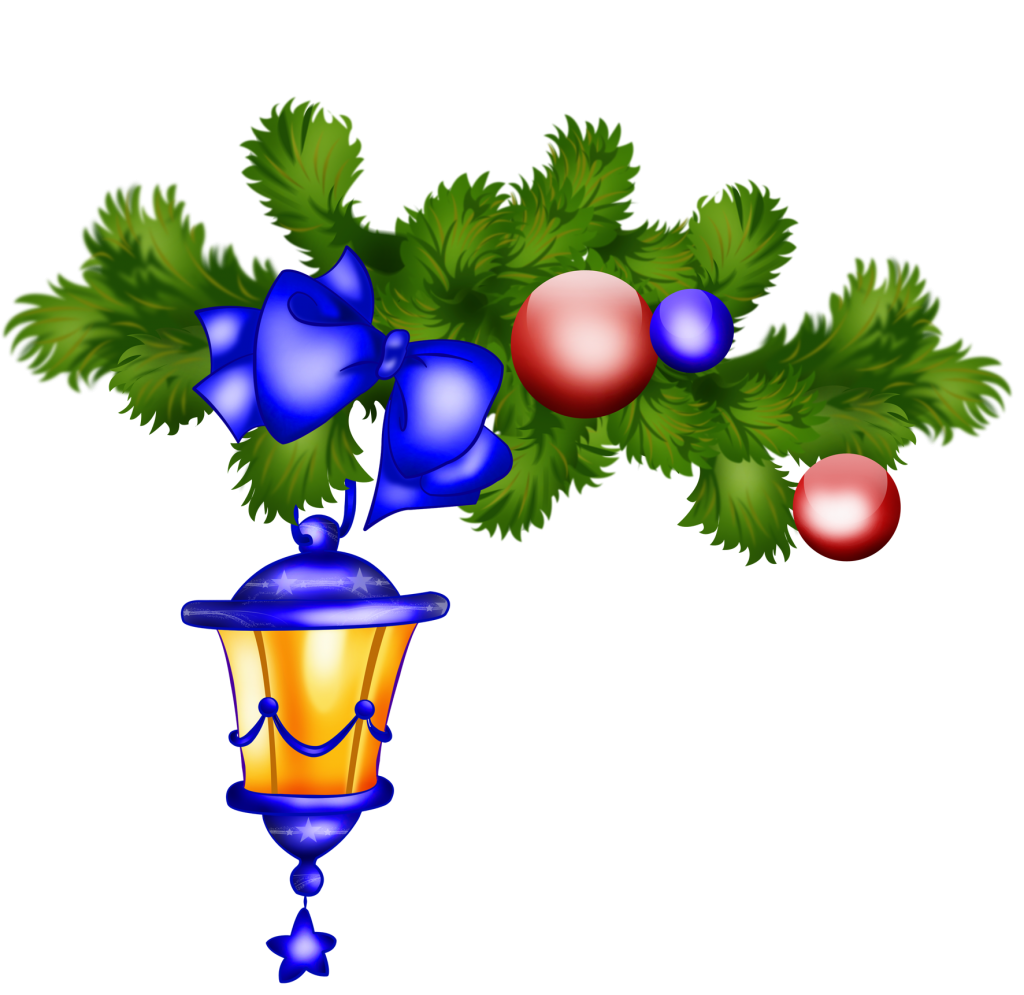 То-то радость – святки настали.
Рождествен   -ские святки длятся от Рождества               до Крещения.                    А мы к ним готовимся  с самого Сочельника–колядки учим, вертеп создаем, рисунки да поделки готовим.
Рождественский сочельник
Рождественский сочельник повсеместно проводился крестьянами в самом строгом посте. Канун Рождества Христова должен был застать православный люд уже вполне готовым к восприятию благостной вести о рождении Спаса-Христа, несущего на темную землю светлое благоволение. 
Покрывали чистой скатертью или полотенцем стол под самыми образами, ставили не обмолоченный сноп ржи и кутью (постная каша с сочивом – медом, соком).  Вечеряли (ужинали).
Сочельник кутьей с сочивом встречают, свечечку зажигают, под образа ставят.. Вот примерно такую кутью готовили раньше, да и теперь православные в Сочельник подают на вечерю.
По окончании вечери часть оставшейся кутьи дети разносили по домам бедняков, чтобы и им дать возможность отпраздновать «богатую кутью», и затем в деревнях начинались колядки.
КОЛЯДКИ
Песни-колядки, которыми величали, славили новорожденного Христа, отличались большим разнообразием.
    Сам царь, окруженный толпою князей и бояр, ходил славить Христа к знатным вельможам, за что получал от хозяина подарок.
Коляда, коляда,Накануне Рождества!Тетенька добренька,Пирожки-то сдобненьки
Рождественскую звезду 
для колядок
мы сделали сами…
Благую весть несут ангелы: Спаситель  родился…